OKULLARDA ORMAN VE SU
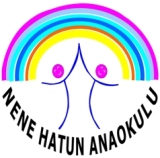 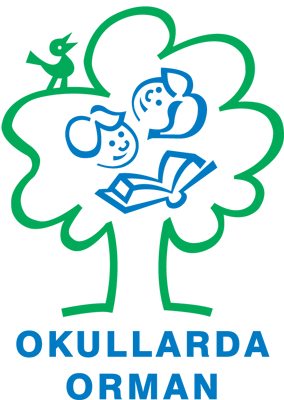 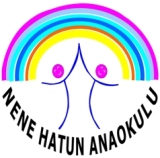 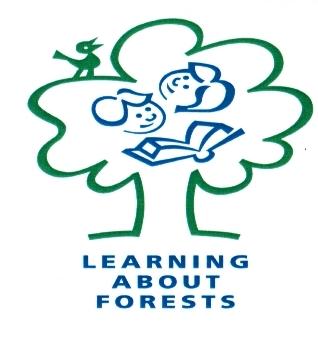 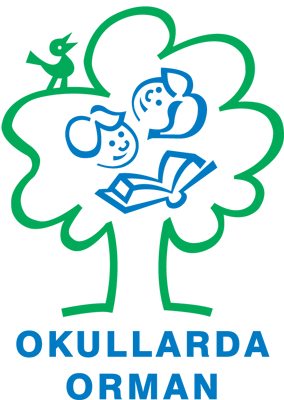 DALLARIMI KIRMAYIN
YAPRAĞIMI YOLMAYIN
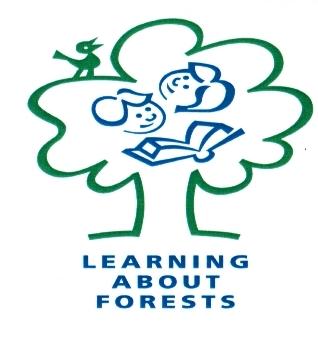 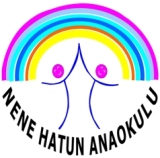 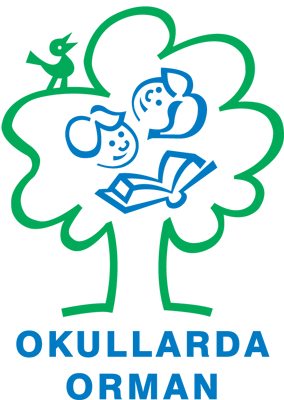 SİZLER GİBİ CANLIYIM
LÜTFEN BANA KIYMAYIN
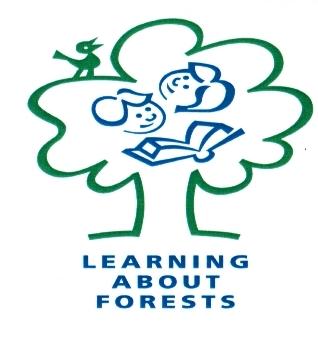 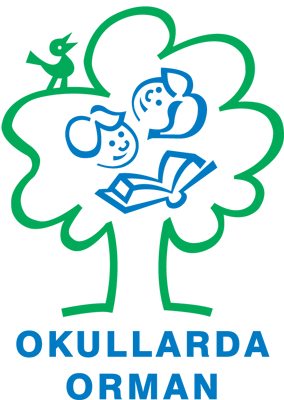 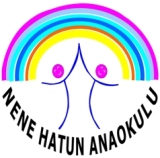 DALIMDA SALLANIRSIN
ARKAMDA SAKLANIRSIN
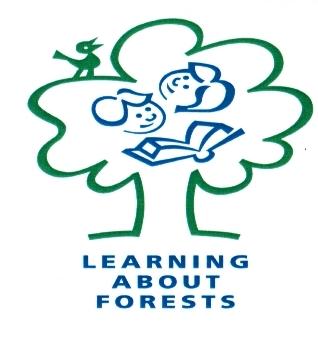 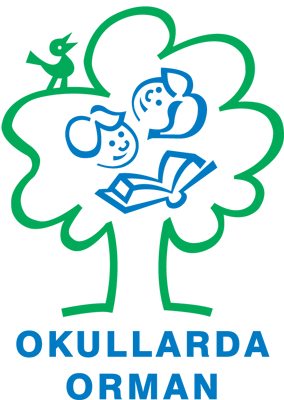 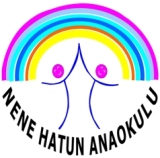 BAZEN YORULDUĞUNDA
  GÖVDEMDE YASLANIRSIN
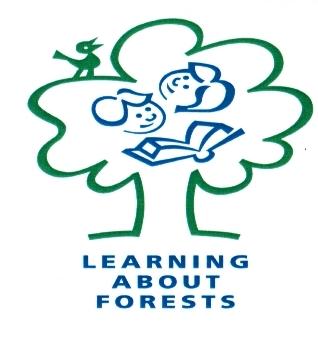 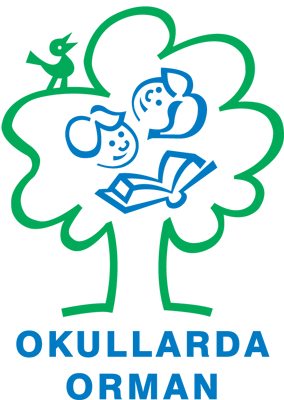 HAVAYI TEMİZLERİMSELLERİ ENGELLERİM
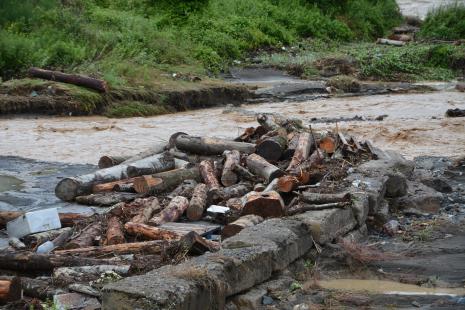 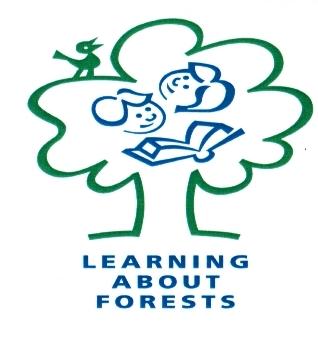 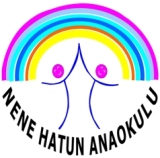 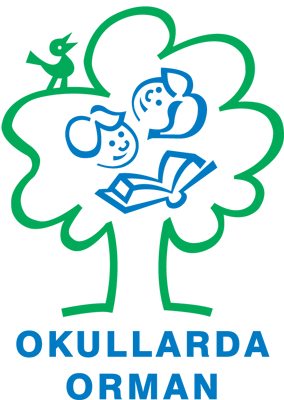 KÖKLERİM YARDIMIYLA
EROZYONU ÖNLERİM
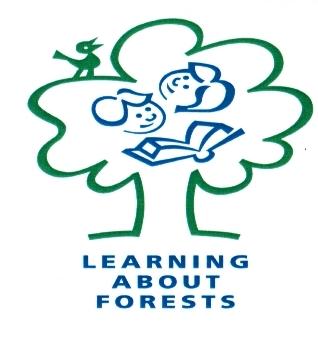 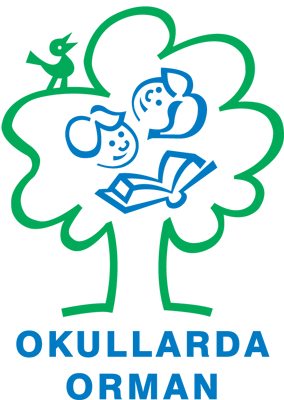 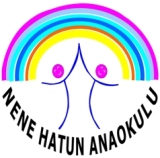 HAYVANLARA BARINAK
KIŞIN İE YAKACAK
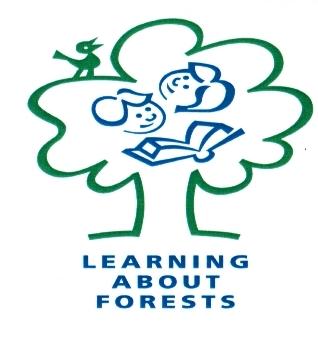 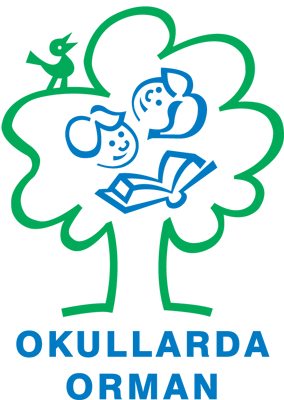 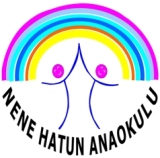 GÖLGEME SIĞINIRSIN 
OLUR İSE ÇOK SICAK
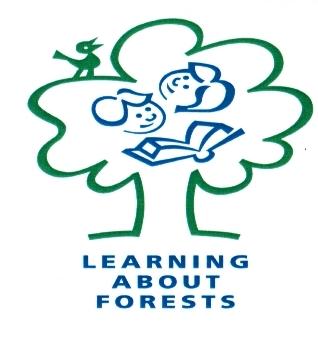 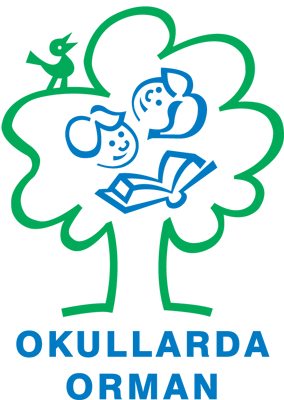 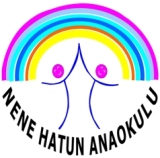 KALEMİN DEFTERİNİM KAPINIM PENCERENİM
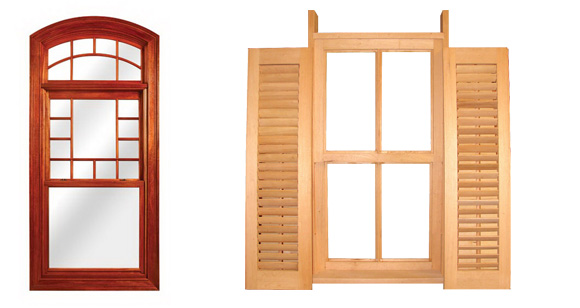 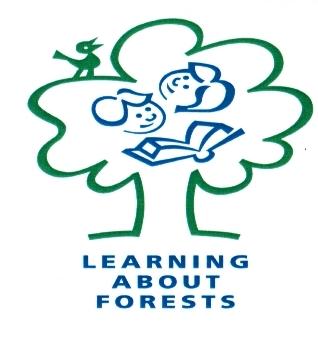 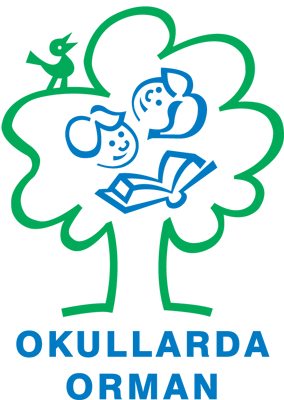 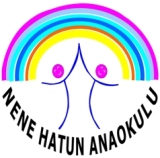 NELER YAPILIR BENDEN
HEMEN HEMEN HERŞEYİM
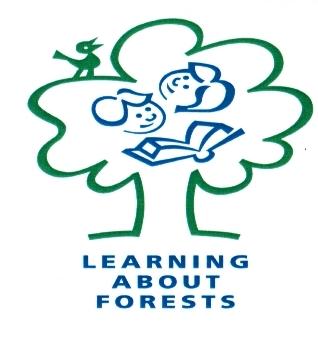 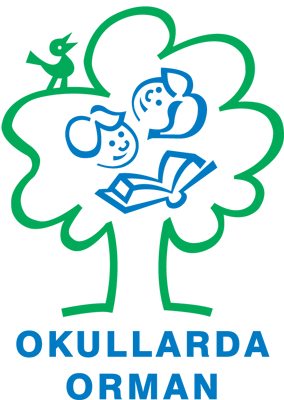 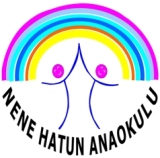 SULARSAN SEVİNİRİM
BÜYÜR YEŞİLLENİRİM
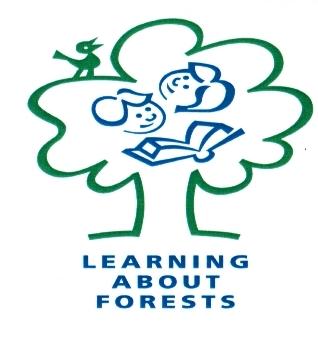 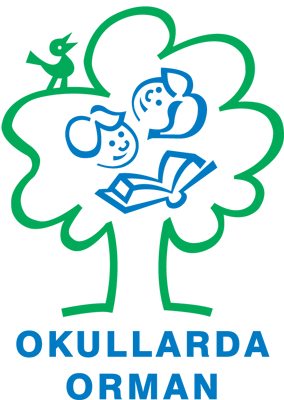 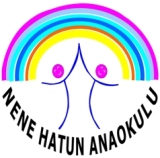 BİRAZDA GÜBRELERSEN
 BOL BOL MEYVE VERİRİM